Year 6
National Tests
2024

13th – 17th May
What Are The tests For?
They show a snapshot of where children are – an indicator  

They show progress from the end of KS1


They Test all work covered in whole of KS2 not just Y6
 

Information is passed on to secondary schools - used a basis for GCSE predictions.
What Will Be Assessed And How?
Tests   English – Reading & SPAG 
                Maths   

No tests in: 
    Science
    Writing
 
BUT Teacher Assessment
Maths
3 PAPERS

Arithmetic
Reasoning

NO CALCULATORS
3 Papers
Paper 1 – Arithmetic
40 marks
36 questions
30 minutes
Paper 2 and Paper 3 – Reasoning
35 marks (each)
20 questions (each)
40 minutes (each)
Total 110 marks in 110 minutes
Difficulty and Coverage
THE PAPERS COVER ASPECTS OF THE CURRICULUM FROM YEAR 3 TO YEAR 6

THE TESTS ARE VERY CHALLENGING

THE THREE TESTS AVERAGE OUT AT ONE MARK-A-MINUTE
Difficulty and Coverage
The three tests cover objectives from Y3 – Y6 of the curriculum

Each test contains elements of all four year groups but not necessarily in order
Breakdown of questions comprising the tests
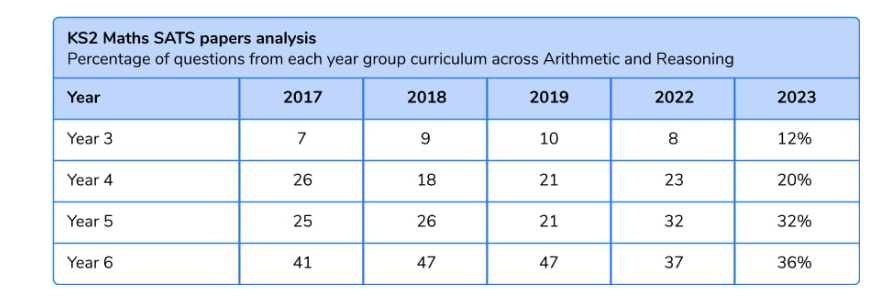 Breakdown of questions comprising the tests
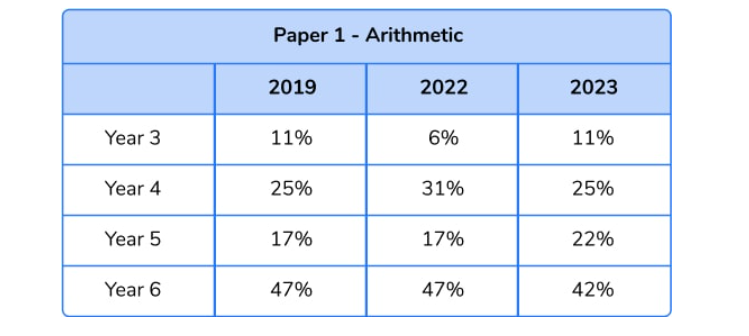 The Papers
PAPER 1 – ARITHMETIC

PAPER 2 – REASONING

PAPER 3 – REASONING


All papers require a good understanding of number and calculation
Paper 1 – Arithmetic
Focus is on calculating with four operations
Every question has space for working out and an answer box
However, not every question needs written working
More than one mark-a-minute
Paper 1 – Arithmetic
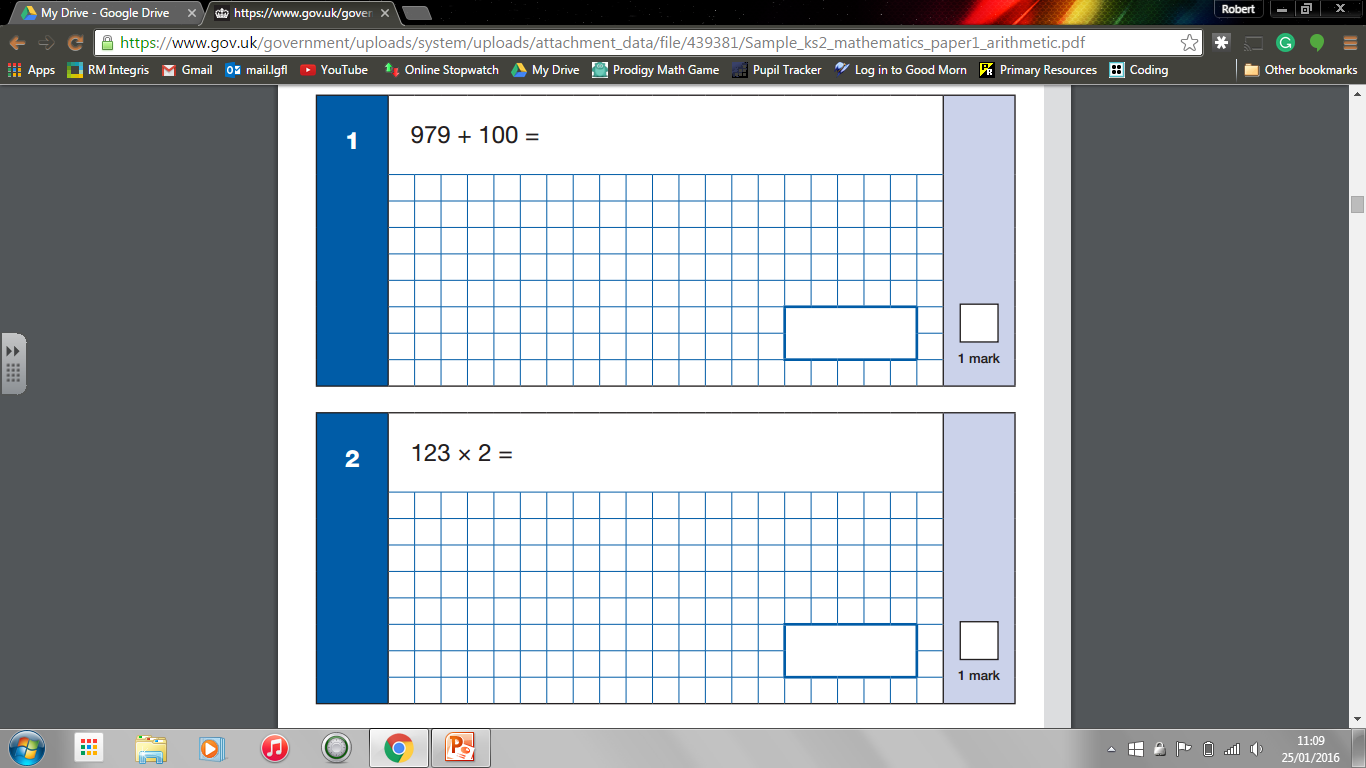 Relatively simple question to start with. This is a good demonstration of the type of question that you wouldn’t necessarily need to do written working for.
Paper 1 – Arithmetic
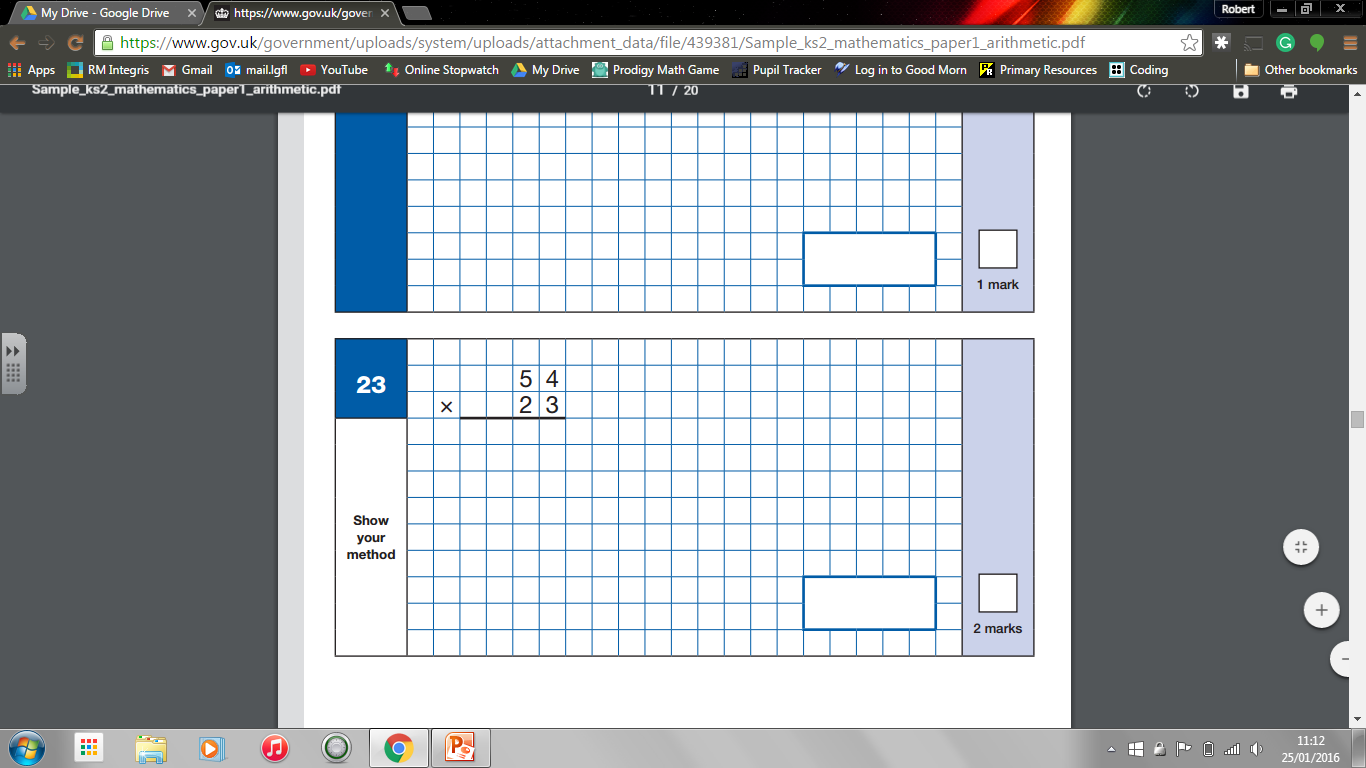 All of the two-mark questions are either long multiplication or division.
Paper 1 – Arithmetic
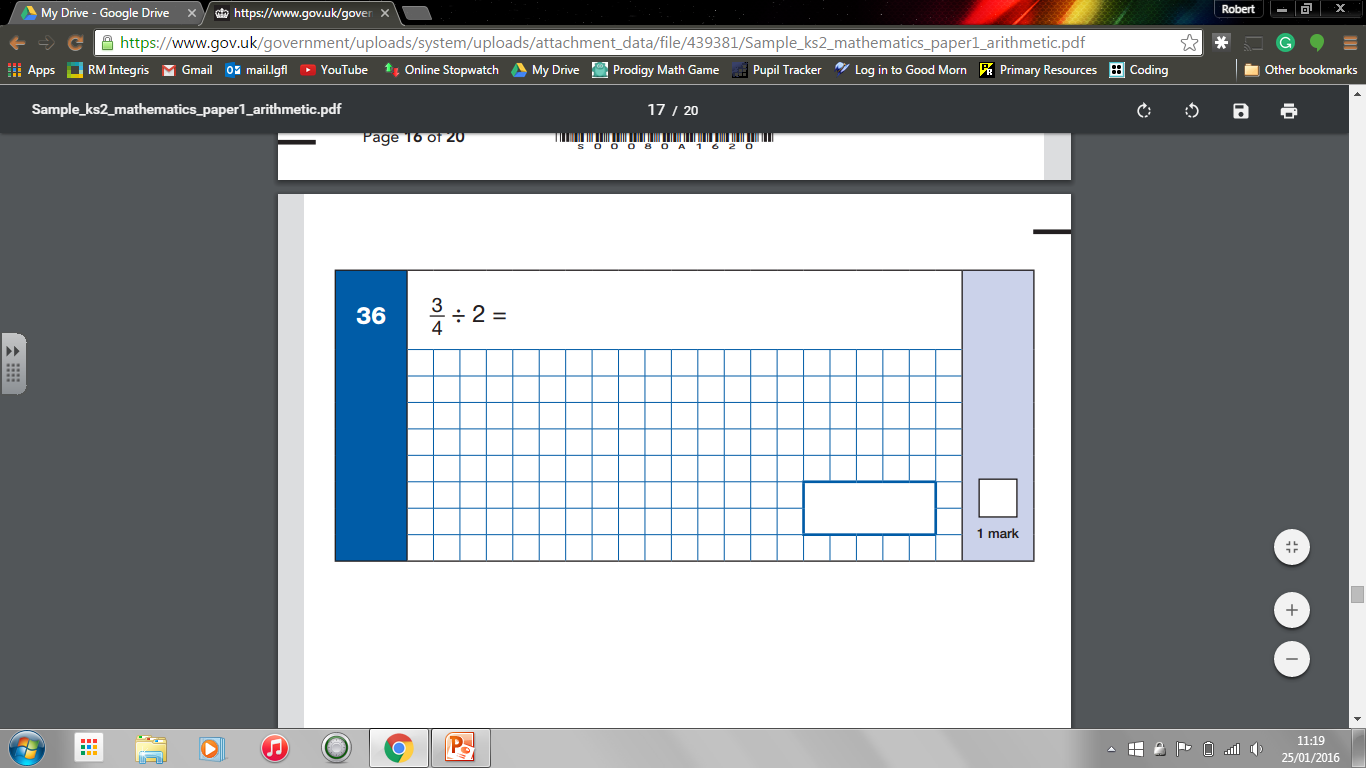 Papers 2 and 3 – Reasoning
Focus is on problem-solving, but good understanding of calculating is needed
Multi-stage problems
Some equipment may be used (ruler, protractor and mirror – tracing paper is no longer permitted)
Children must read questions carefully, decide which operation(s) is/are applicable and then carry out their working carefully
Some questions require a written answer to explain if a given person’s thinking is correct and why/why not
There is no difference, that I can see, between the two papers
Paper 2 & 3
Papers 2 and 3 require the ability to read a question carefully and apply logic and reasoning to solve problems
Papers 2 and 3 – Reasoning
Some questions are laid out in deliberately unfamiliar ways; the maths being tested here is 237 + 20 = ___ . It is more a test of careful reading and reasoning.
Papers 2 and 3 – Reasoning
Classic two-step problems like this are not new, but again test the ability to read carefully and solve a problem.
Papers 2 and 3 – Reasoning
This question has two parts (this is part one), and each part requires you to read, understand and manipulate the formula.
Papers 2 and 3 – Reasoning
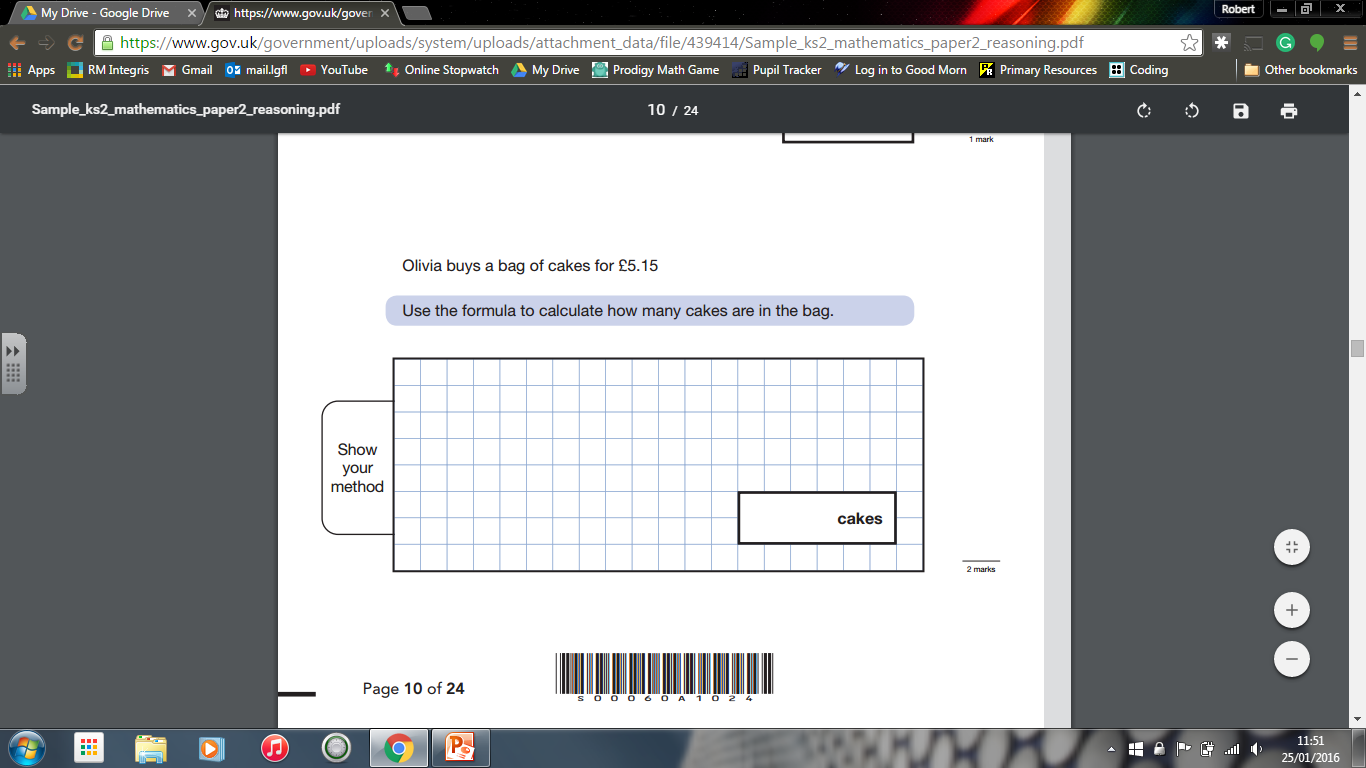 This is part two of the question.
Reading
Contains 3 texts of increasing demand.

Varying text types 
e.g: extract from a story, non-fiction account, poem.
Texts are not linked by theme.
1 hour (including reading time)
50 marks available.
Text Types
Non Fiction                       Poetry                    Fiction
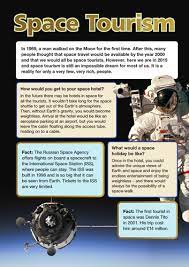 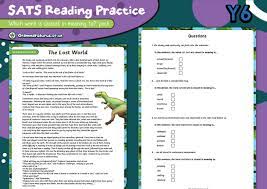 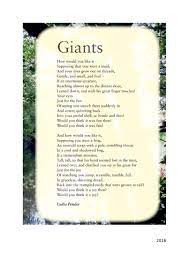 Areas Of Assessment:
Retrieval
Summarising
Making inferences
Explaining and justifying views on a text
Predicting
Making comparisons within the text
Explaining meaning of words and how meaning is enhanced through vocabulary choices
Types Of Answers
Selected Answers – you do not write anything – circle an answer, tick boxes, underline answers, rank or order events, 
Short Answers – label, find and copy -  one word or phrase
Several Line Answers – Short constructed response  - a sentence or two
Longer Answers – Open ended response needed - a box to explain or give your opinion
Questions from 2022:
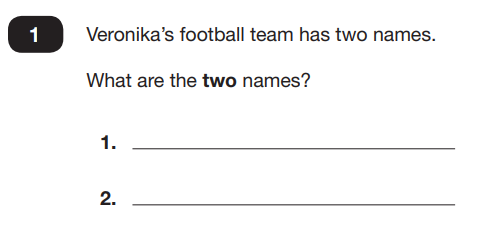 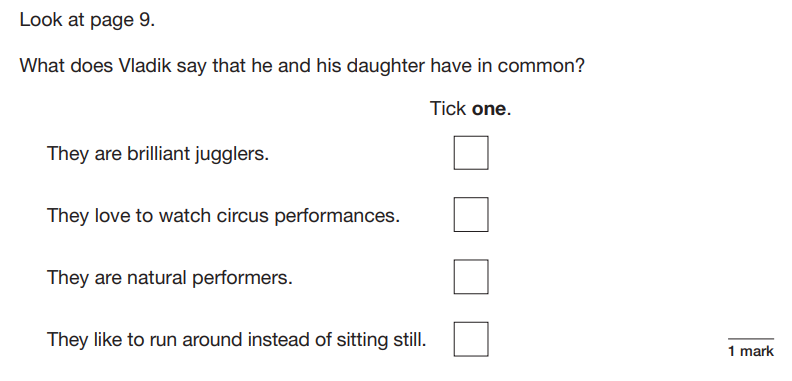 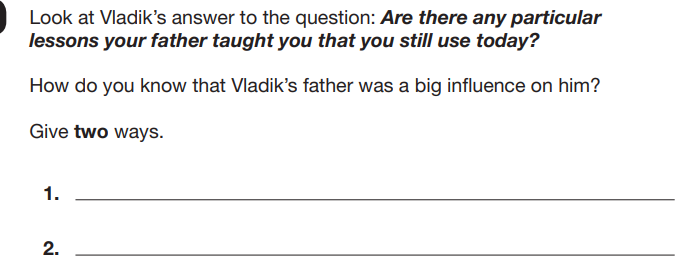 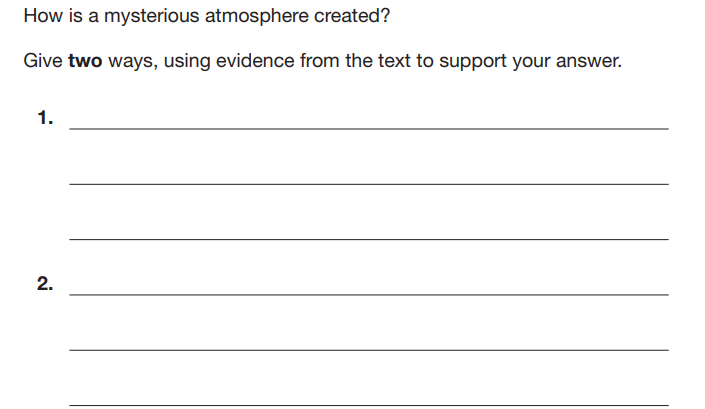 2023
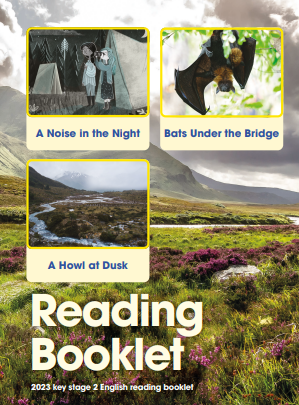 The infamous reading paper of 2023!
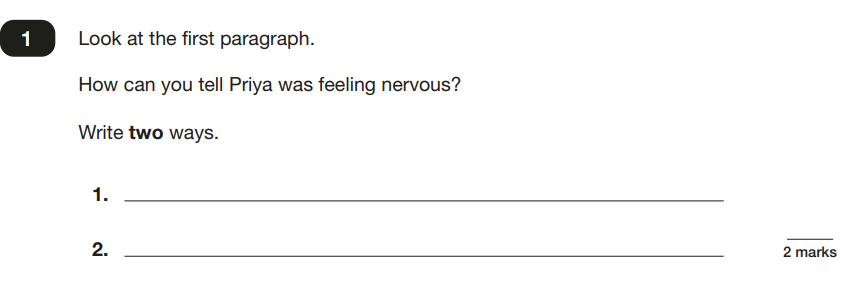 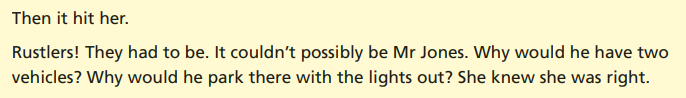 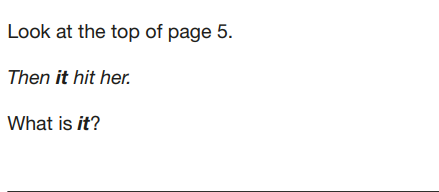 SPAG Paper
SPAG = Spelling Punctuation & Grammar

Two parts
Paper 1: grammar & punctuation (50 marks)
45 minutes for grammar paper

Paper 2: spelling (20 marks)
Approximately 15 minutes for the spelling paper (not strictly timed)
Areas Of Assessment
Grammatical terms/ word classes
Functions of sentences
Combining words, phrases and clauses
Verb forms, tenses and consistency
Punctuation
Vocabulary
Standard English and formality
Types Of Question
Multiple choice or Selected response  - tick, circle, underline, add in punctuation, draw a line or ‘Identify the adjectives in the sentence below’
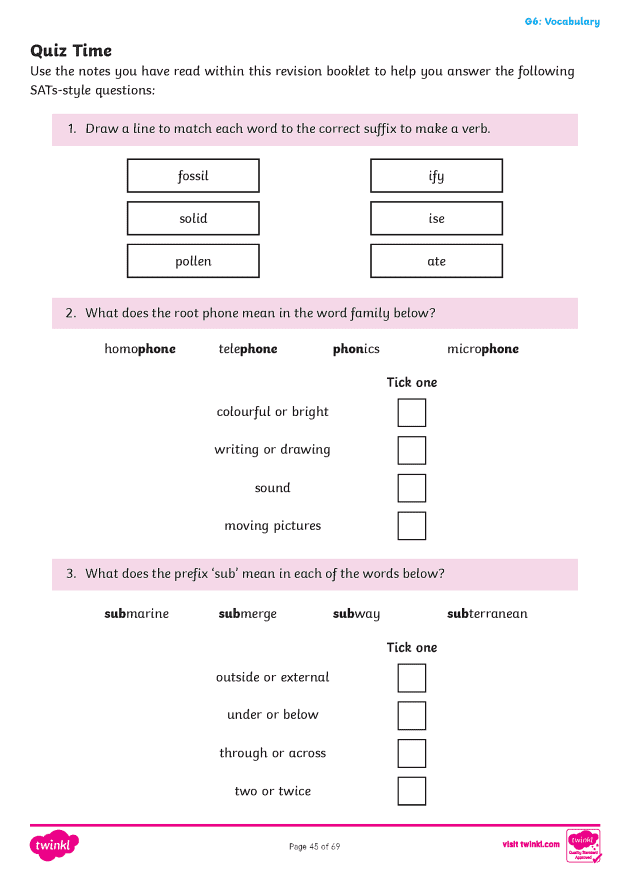 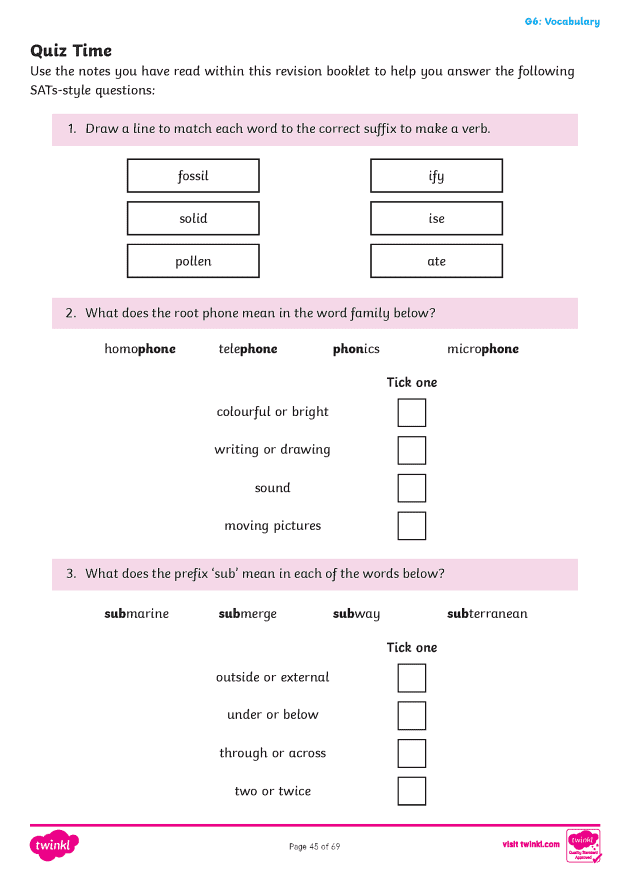 Types Of Question
Short Answers or Constructed response – write a word or phrase. ‘Correct/complete/rewrite the sentence below,’ or, ‘The sentence below has an apostrophe missing. Explain why it needs an apostrophe.’
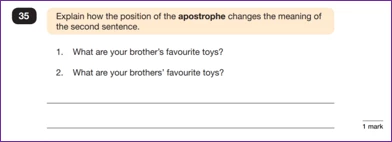 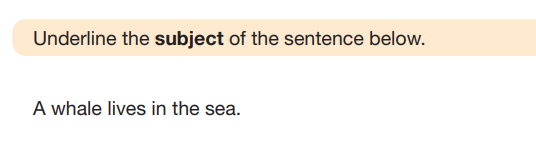 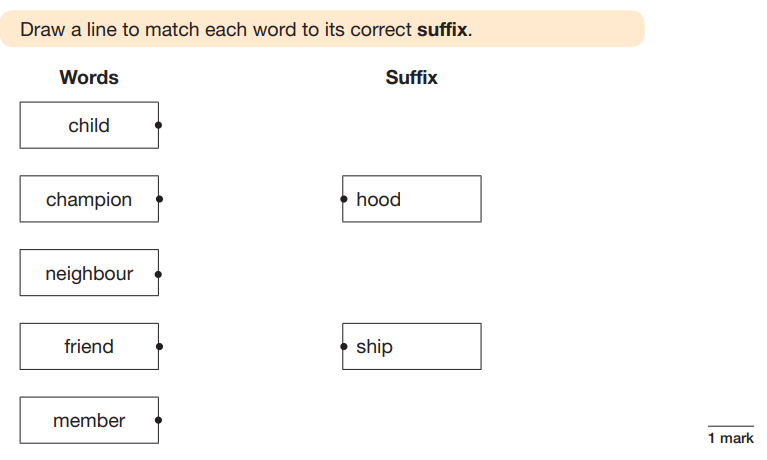 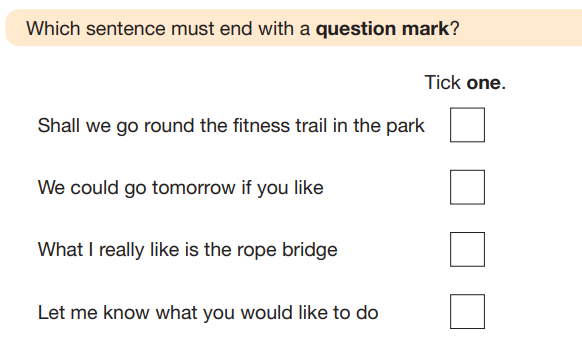 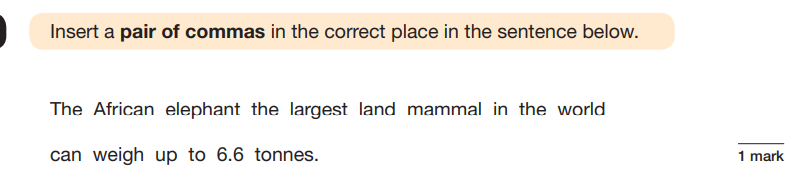 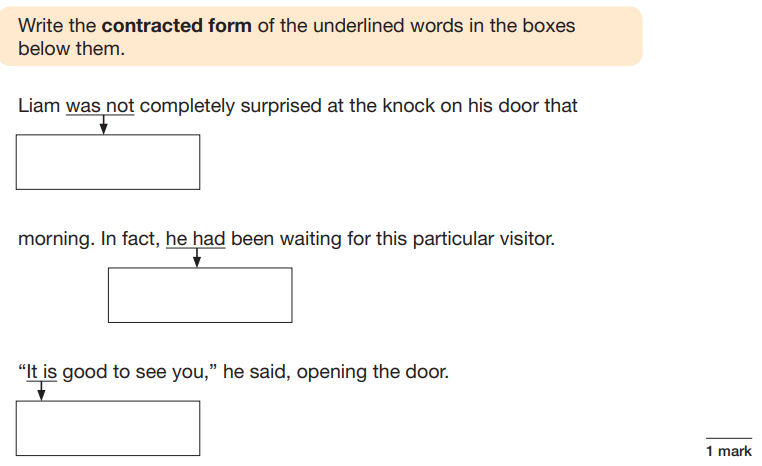 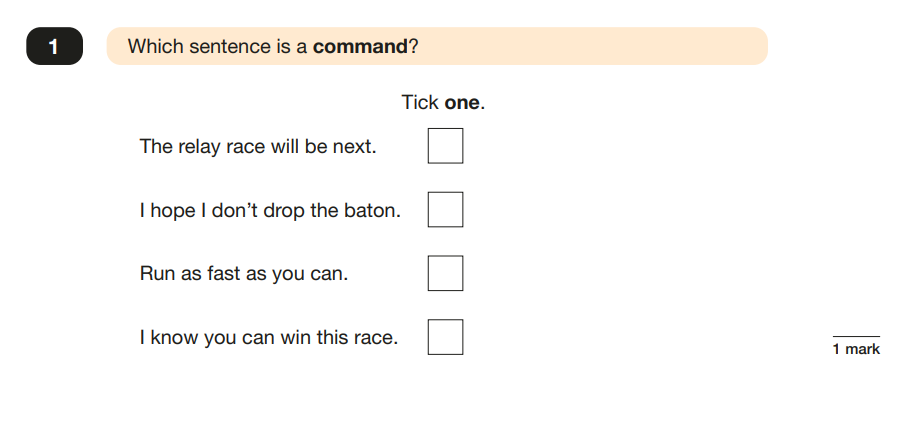 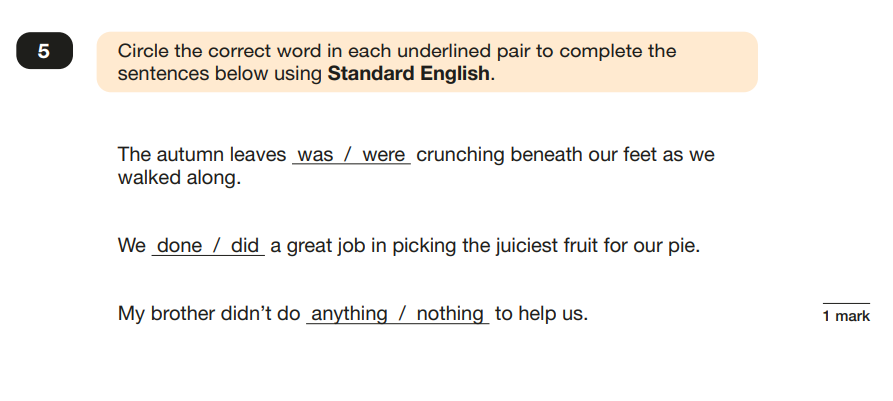 Spelling
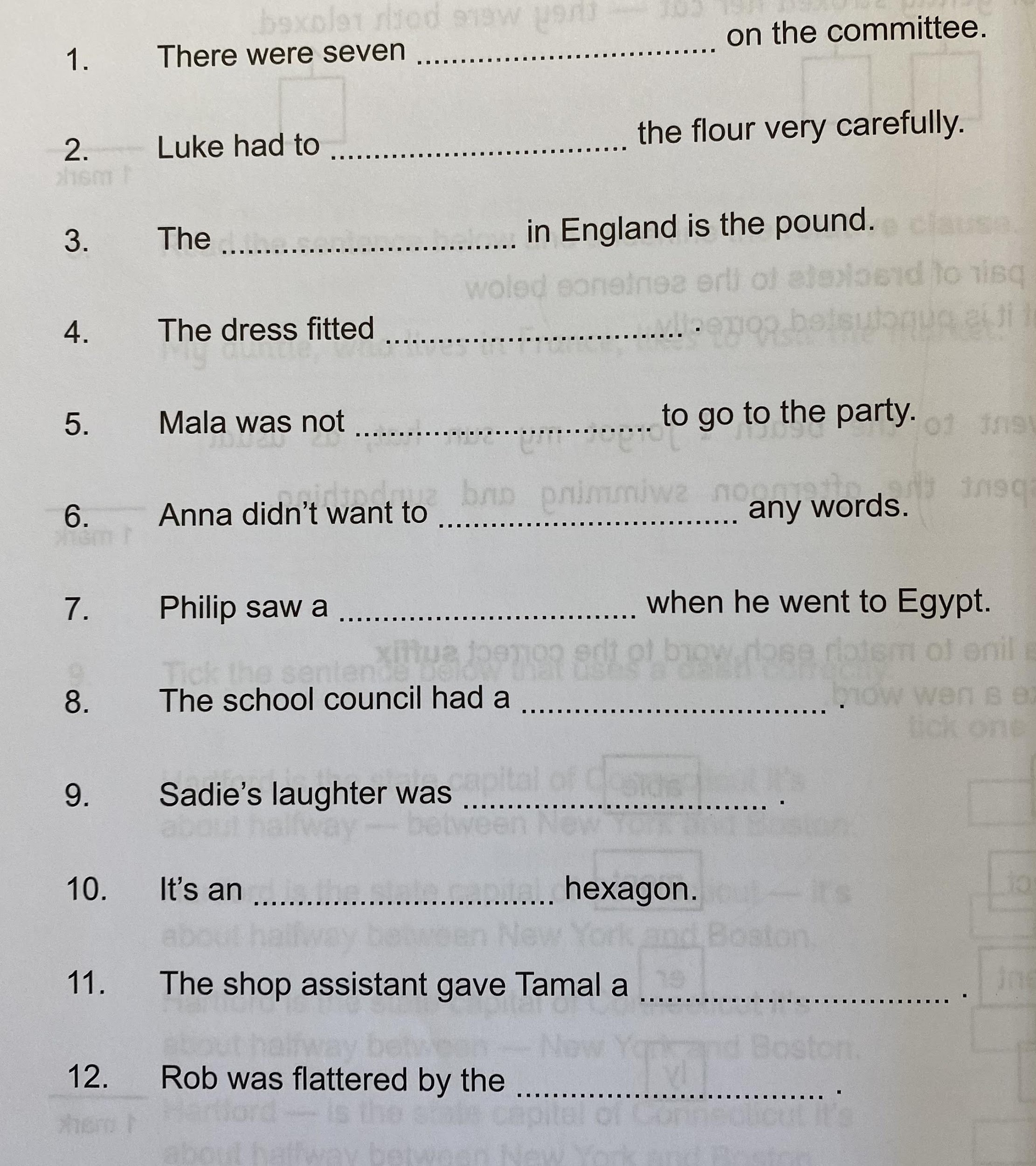 20 words
Lasts about 15-20 
minutes
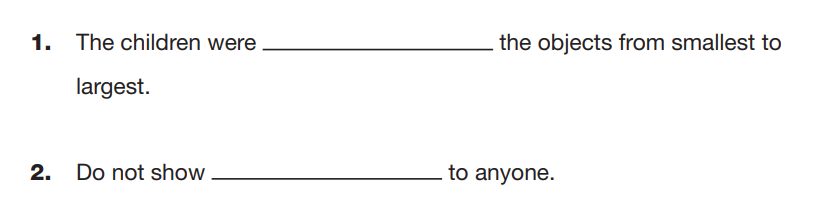 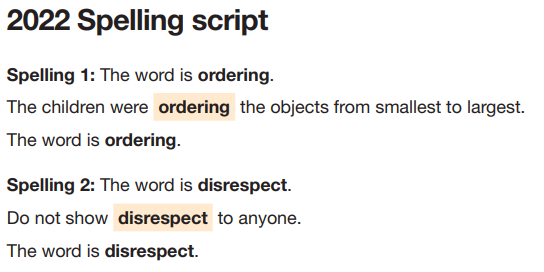 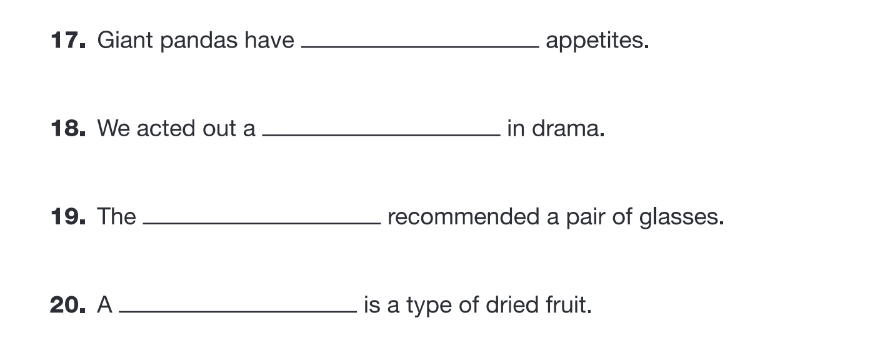 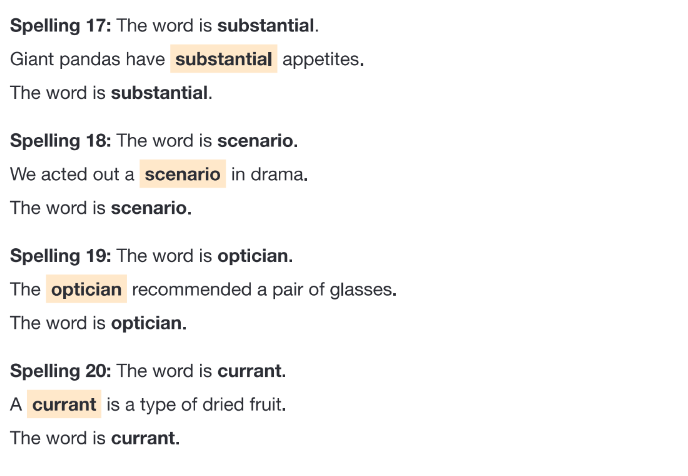 What Happens In Test Week?
Not tested all week   -    will be given a timetable of tests.  Practice but also relaxing activities in the afternoons.
 
Breakfast at school 8.15am  provided by PTA      HPS staff supervise in the main hall
What Is Reported To Parents?
Test Results
Reading, SPAG & maths – A scaled score
100 is expected
110+ is Greater Depth

Teacher Assessments
Science
Have met
Have not met the standard

For Writing children will be deemed to be:
Not working towards the expected standard, 
Working towards the expected standard
Working at the expected standard
Working at greater depth within the expected standard
Our HPS Approach
We provide a broad and balanced curriculum - even in Year 6.  Do not ‘teach to the test’.
                                             
Will do revision and practise - minimum stress       
      best for each child

Preparation – SATs style, time limits, practice papers
Special Arrangements
The tests are for those children who are at the expected level or just below
Some children will not take the tests as they are operating below the level – their parents will be informed – the school’s decision is final.
Some children will have extra time, a reader, a scribe, be in a small group etc – this is decided by the school based on need and assessment.
Some children will do the tests in another room.
What Next?
Teachers will discuss your child’s attitude and behaviour and homework commitment at the next parent evening

The March meeting will really delve into maths and English and areas that need further work
How Can Parents Help?
Ensure homework etc is done and handed in.
Be positive.  Encourage hard work but no stress!
Practice rapid recall of multiplication tables to 12x12
Practice rapid recall of number bonds to 10, 100, 1,000 etc
Ensure that children are reading regularly – different types of texts – talk to them about what they are reading.
Sensible bedtimes.
Good nutrition & regular exercise.
Limit screen time.